Refocus with Jesus’ Focus
Part Two
Mark 9
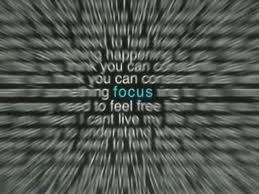 Right side up living in an upside down world
“…two things matter more than anything else, truth with a lower case t and Truth with an upper case T. You have to tell the truth, demand truth from others, recognize lies and refute them;…And the bigger kind of Truth, that life has meaning, is the surest source of happiness, because it allows you to recognize your true value and potential, encourage a humility that brings peace. Most importantly the big-T Truth makes it possible for you to love other….”
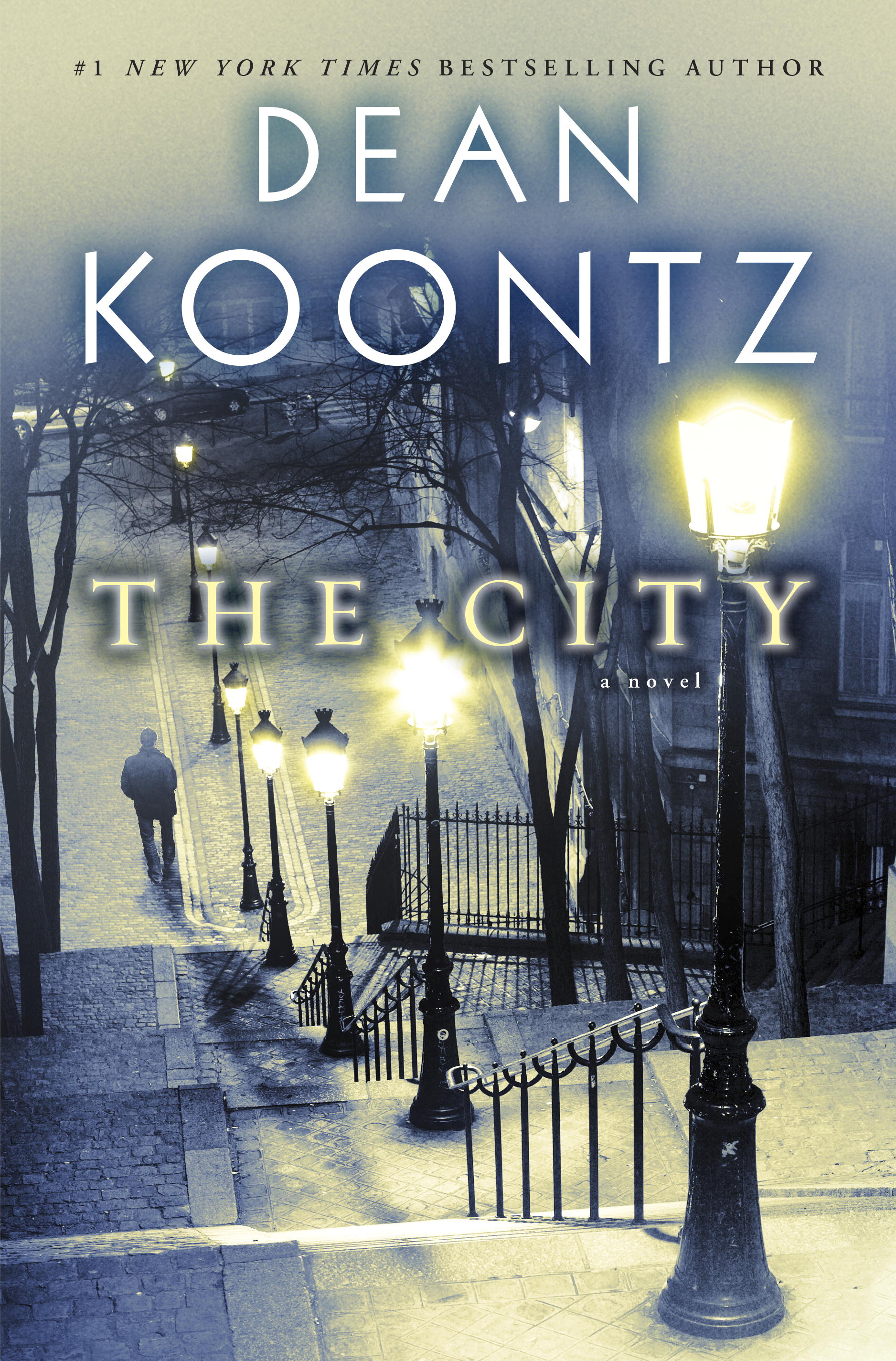 Learning to think properly is learning 
to think like Jesus – 
because he’s the “Truth”
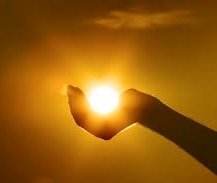 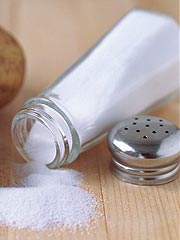 You are the salt and the light of the world
“This is my Son whom I love. 
Listen to him!”
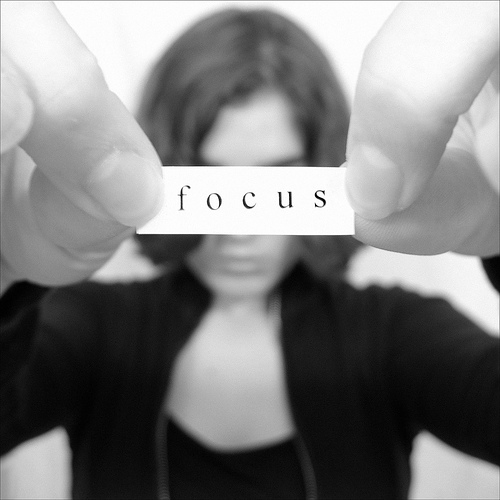 #1
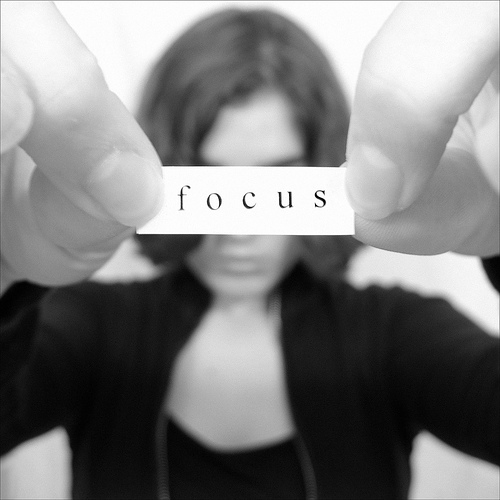 Dependency on God.
#2
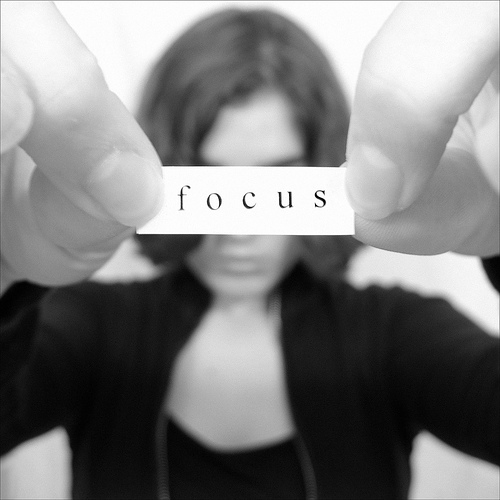 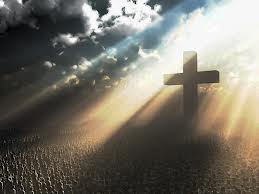 The
of his mission
“The Son of Man is going to be betrayed…they will 
kill him, and after three days he will rise.”  
9:31
Mark 9:30-32
Application: 
Don’t let anyone or anything distract you from the focus of your mission in Christ.
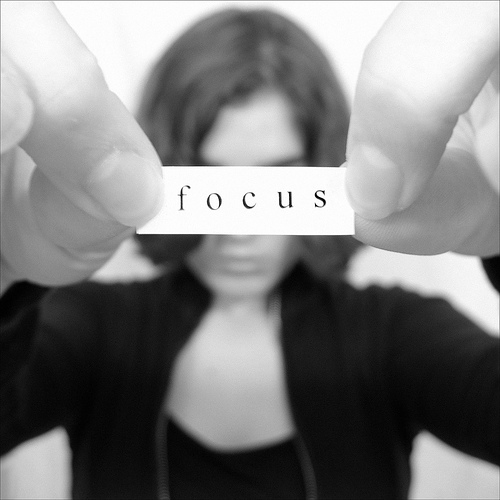 Application:  
Focus on putting others first in your home, work and every other aspect of life
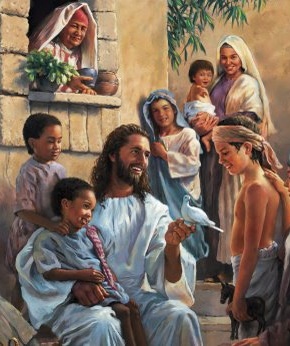 The
of greatness
Mark 9:33-36
“...they had argued about who was 
the greatest”  
9:34
The principle of greatness:
Be the last/servant/slave
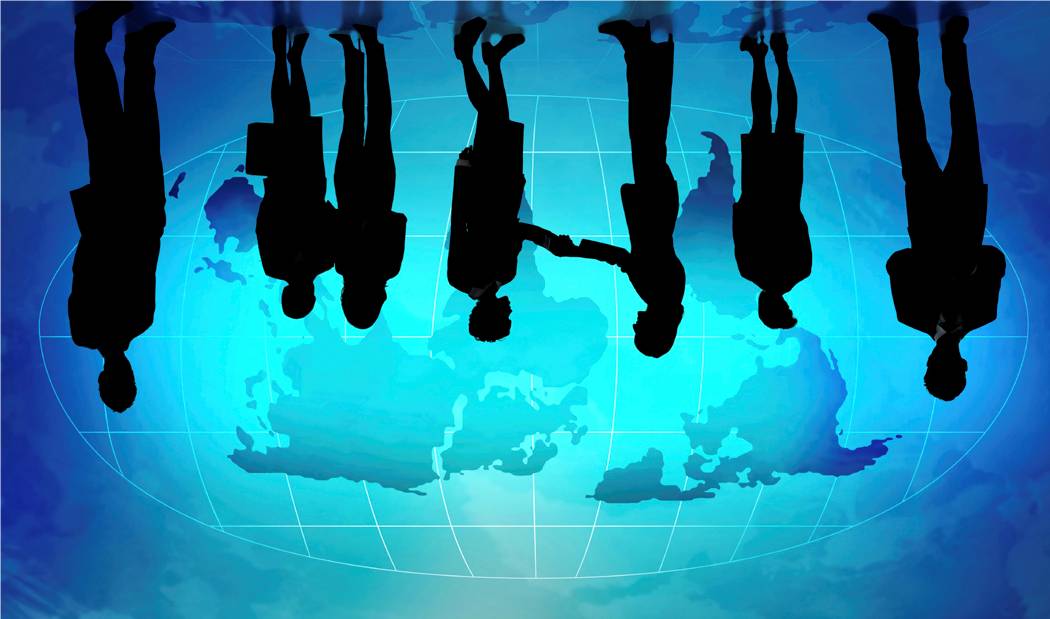 LISTEN TO HIM!
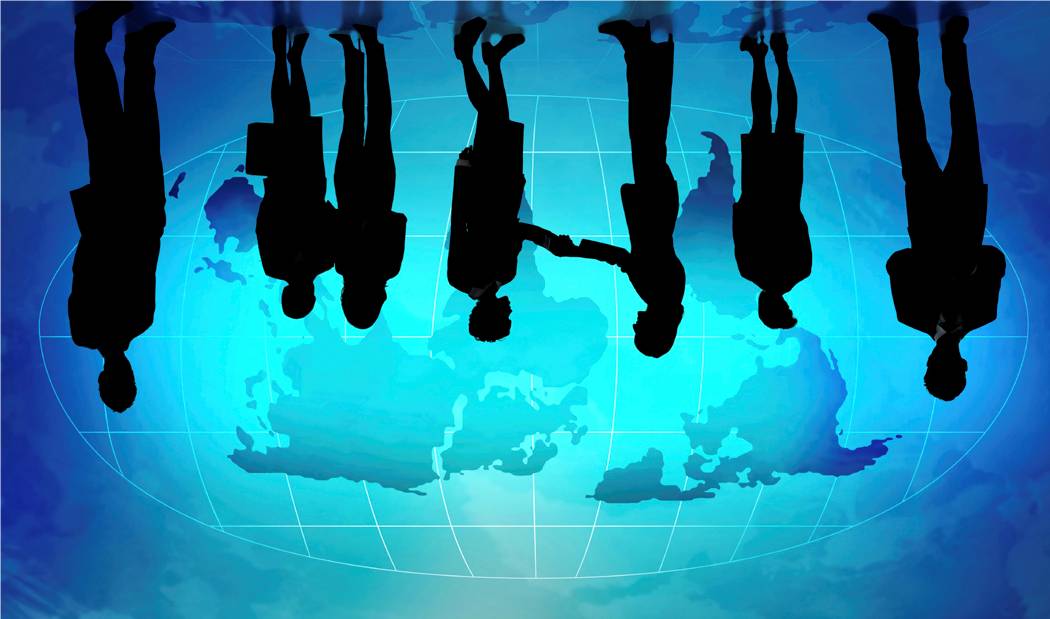 Son of David – have mercy of me!
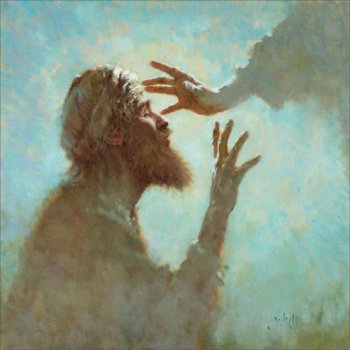 Lord have mercy – I just want to see.